JULIANA MELO ALENCAR
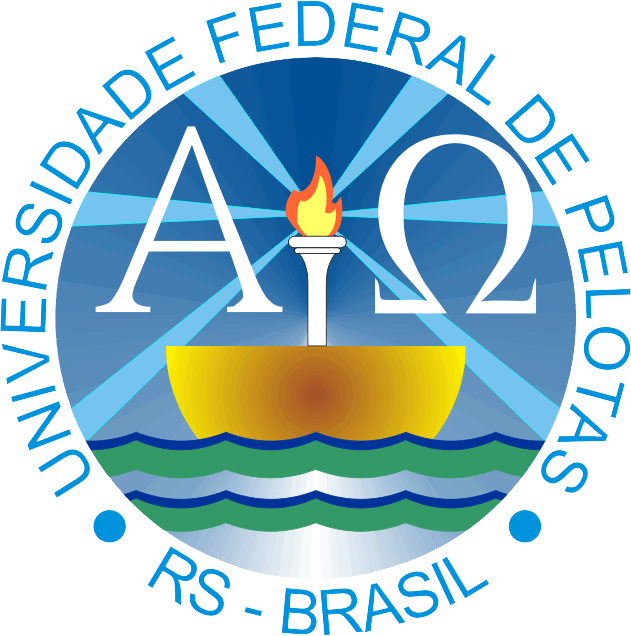 INTERVENÇÃO NO PROGRAMA DE ATENÇÃO AO PRÉ-NATAL E PUERPÉRIO DO MUNICIPIO DE ALVORADA DO GURGUEIA, PIAUÍOrientador: Ernande Valentin do Prado
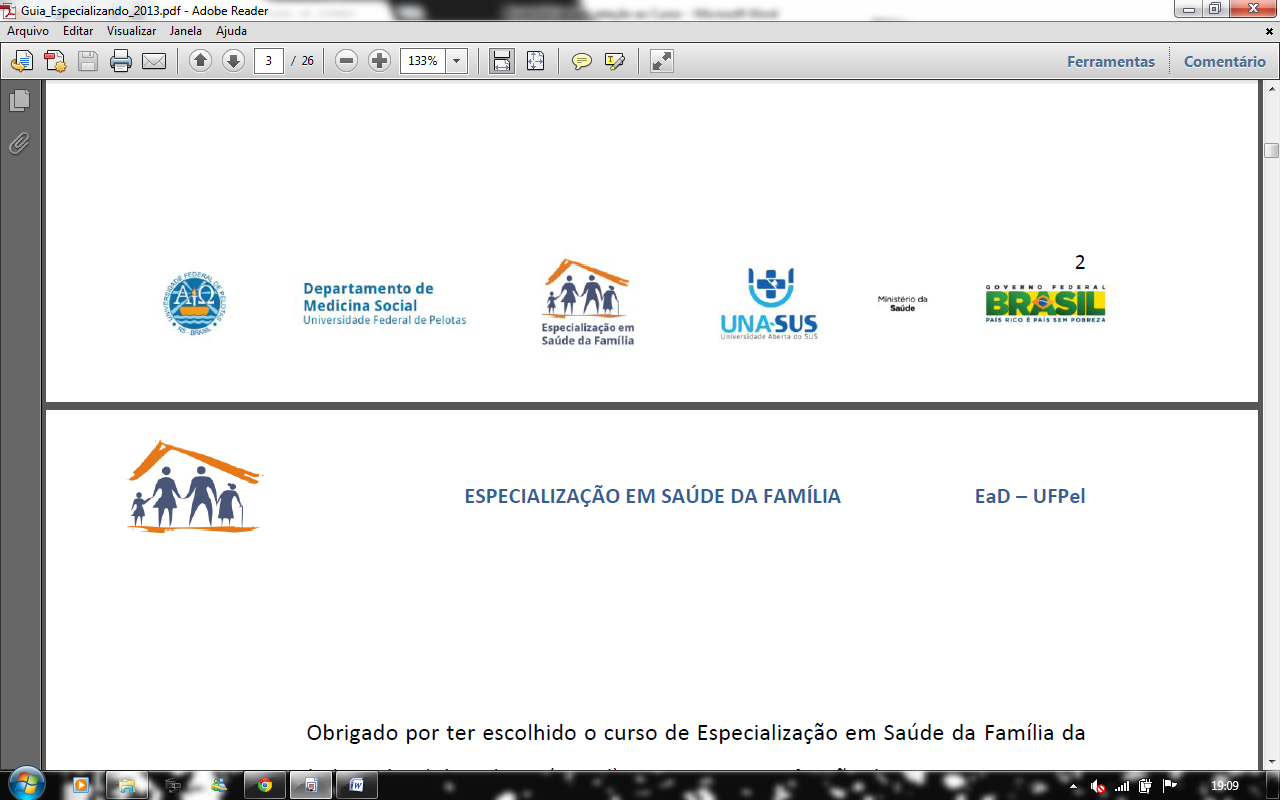 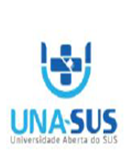 CARACTERIZAÇÃO DO MUNICÍPIO
O município de Alvorada do Gurguéia

O serviço de saúde

A equipe de saúde

A população adstrita
SITUAÇÃO DO MUNICÍPIO ANTES DA INTERVENÇÃO
Consultas de Pré-Natal;
Atividades educativas;
Atendimento a demanda espontânea;
Saúde da criança;
Saúde bucal;
Prevenção câncer ginecológico;
Registros;
Atualização profissional.
OBJETIVOS E METAS
Objetivo Geral: 
Melhoria da Atenção ao Pré-natal e Puerpério em Alvorada do Gurgueia, PI.

Metas 
Ampliar a cobertura; Melhorar a adesão;
Melhorar a qualidade; Melhorar registros das informações; Mapear as gestantes de risco; Realizar promoção da Saúde com as gestante e os familiares
METODOLOGIA
Período de realização

Local
 
Participantes
 
Execução do projeto

Ações a serem desenvolvidas

Logística
RESULTADOS E DISCUSSÕES
Ampliação da cobertura de acompanhamento pré-natal de 46 (80,7%) gestantes antes da implementação do projeto de intervenção para 95,7% ao final do quarto mês de intervenção.
Dentro das possibilidades encontradas, buscamos nos adequar a realidade e fazer o que estava ao nosso alcance, com isso aumentamos e melhoramos os cuidados as gestantes no município.
METAS ALCANÇADAS
Gestante sem atendimento pré-natal captadas para o acompanhamento;
Gestantes que faltaram a consulta e foram captadas para reagendamento
Prescrição de sulfato ferroso
Solicitação de exames laboratoriais na 1ªconsulta
Atendimento das intercorrências
Avaliação puerperal 
Registro de vacinação na ficha espelho
Avaliação do risco gestacional
Orientações
METAS NÃO ALCANÇADAS
Capacitação profissional
Gestantes que realizam pré-natal na área
Gestantes com consultas em dia de acordo com protocolo
Inicio pré-natal no 1ºtrimestre
Exame ginecológico
Exame clínico das mamas
Prescrição de ácido fólico
Exames laboratoriais em dia de acordo com trimestre
Vacinação antitetânica e hepatite B
Pré-natal odontológico (avaliação saúde bucal)
Consultas com especialista
Investigação de saúde dos familiares das gestantes.
REFLEXÃO CRÍTICA
Expectativas
 
Dificuldades vivenciadas

Benefícios alcançados
REFERÊNCIAS
BRASIL. Ministério da Saúde. Secretaria de Atenção à Saúde. Departamento de Atenção Básica.Atenção ao pré-natal de baixo risco.Brasília :Editora do Ministério da Saúde, 2012.

CIAMPO, Luiz Antonio Del; GARCIA, Rubens Ricco; DANELUZZI, Julio César; CIAMPO, Leda Regina Lopes Del; FERRAZ, Ivan Savioli; ALMEIDA, Carlos Alberto Nogueira. O Programa de Saúde da Família e a Puericultura. Ciênc Saúde Coletiva, Julho-Setembro, año/vol. 11, número 003. Associação Brasileira de Pós-Graduação em Saúde Coletiva. Rio de Janeiro- 2006, Brasil pp. 739-743.

COSTA, G. D.; COTTA, R. M. M.; REIS, J. R.; SIQUEIRA-BATISTA, R.; GOMES, A. P.; FRANCESCHINI, S. C. C. Avaliação do cuidado à saúde da gestante no contexto do Programa Saúde da Família. Ciência e Saúde Coletiva, v 14, n. 1, p. 1347- 1357. 2009.


ORGANIZAÇÃO MUNDIAL DA SAÚDE. Estratégia global para a alimentação de lactentes e crianças de primeira infância.